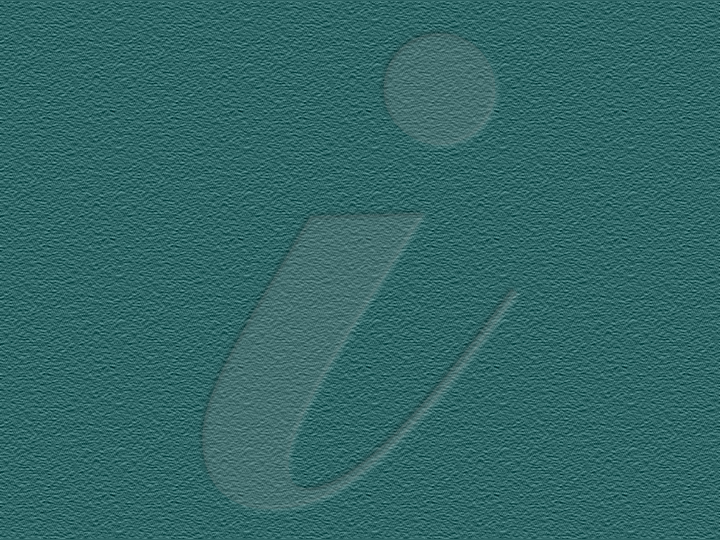 A Digital Learning Space for Science, Mathematics, Engineering and Technology Education
Brandon Muramatsu
NEEDS Project Director
University of California at Berkeley
Originally Published 2000. Republished 2013. This work is licensed under a Creative Commons Attribution-Noncommercial-Share Alike 3.0 United States License (http://creativecommons.org/licenses/by-nc-sa/3.0/us/)
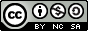 Outline
Introduction
Synthesis Coalition
NEEDS—The National Engineering Education Delivery System
Towards a Digital Learning Space for Science Mathematics Engineering and Technology Education
Prototype: www.smete.org
Copies of this presentation will be available at:
http://www.smete.org/smete/info/presentations/
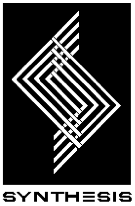 Synthesis
Cornell
Iowa
State
Berkeley
Hampton
Stanford
Northern
Arizona
Cal Poly
Tuskegee
Southern
Synthesis Coalition Goals (1990–1998)
• Reform undergraduate engineering curricula
• Improve retention
• Link to K-14
• Develop digital infrastructure  NEEDS
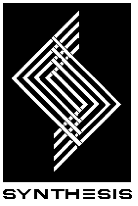 Synthesis Coalition Strategy
Introduce multidisciplinary systems design
Mechatronics
Architecture/Engineering/Construction
Bring industry and research into the classroom
Enhance laboratory/hands-on learning
Increase social context of technology
Improve student’s communication and teaming skills
Introduce new delivery/learning styles
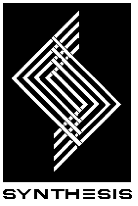 Multidisciplinary, Multimedia Case Studies
Highlight examples of successfully 
	engineered design products.
Brings “best practices” from industry into the classroom:
customer-driven design
quality and continuous improvement
multifunctional teams
design for ‘x’ (assembly, environment, service, etc.)
Complements dissection and design activities.
Promotes integrative thinking.
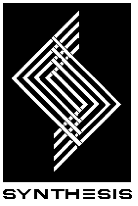 Multidisciplinary Mechatronic Cases and Dissection Exercises
Some of the Disciplines Involved:
Mechanical Engineering
Electrical Engineering
Computer Engineering
User Interface Designers
Manufacturing Engineering
Industrial/Process Engineering
Business and Management of Technology
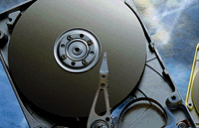 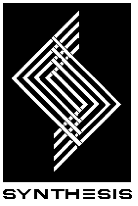 Multimedia Cases & Mechanical Dissection Promote Integrative Learning
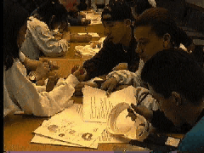 Concrete
Experiences
Active
Experimentation
Reflection
Abstract  Theory & Conceptualization
Virtual Disk Drive Case Study
Integrates multimedia case, dissection
and design activities
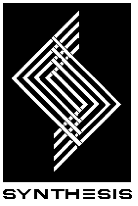 Synthesis Courseware Integrates Research, Education and Industry
Technical Research
Disk Drive
High Speed Networks
Multimedia & Video Servers
Design & Mfg. Integration
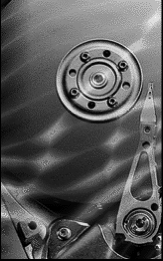 Education 
Research
peer, 
scaffolded & 
experiential 
learning
Industry
Western Digital
IBM Almaden Research
Berkeley Computer 
Mechanics Lab
Virtual Disk Drive Case Study - Game, Dissection Example
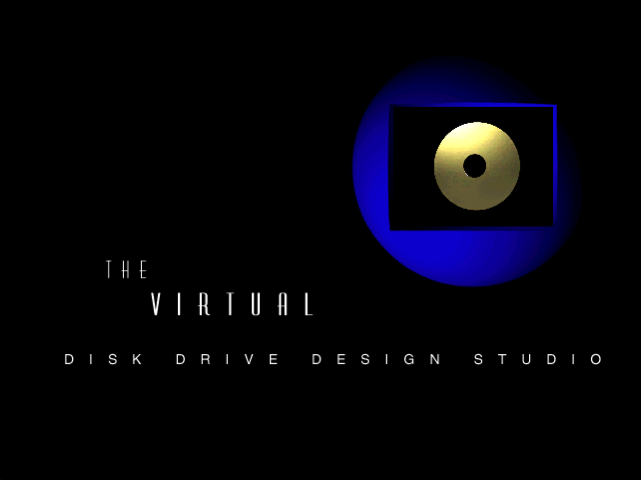 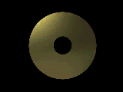 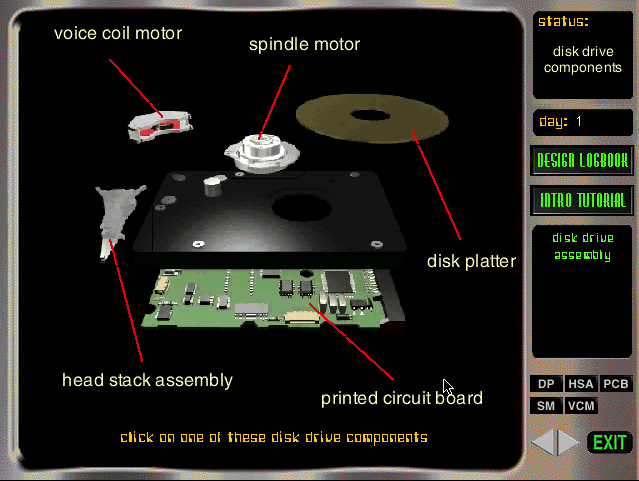 disk
platter
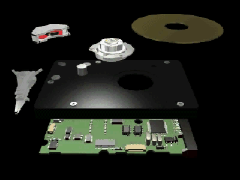 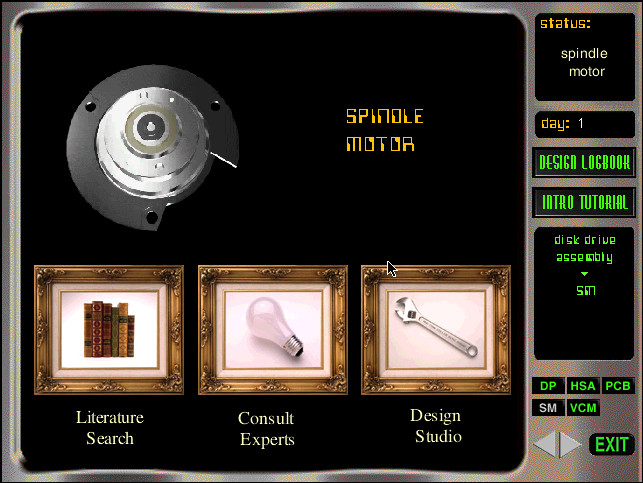 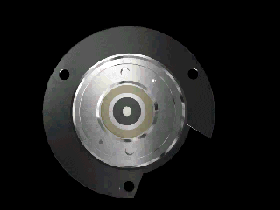 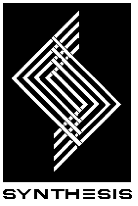 Synthesis Coalition Strategy
Introduce multidisciplinary systems design
Bring industry and research into the classroom
Enhance laboratory/hands-on learning
Increase social context of technology
Improve student’s communication & teaming skills
Introduce new delivery/learning styles
Synthesis Coalition Goals (1990–1998)
• Reform engineering education curricula
• Develop digital infrastructure  NEEDS
Outline
Introduction
Synthesis Coalition
NEEDS—The National Engineering Education Delivery System
Towards a Digital Learning Space for Science Mathematics Engineering and Technology Education
NSDL: www.smete.org
Copies of this presentation will be available at:
http://www.smete.org/smete/info/presentations/
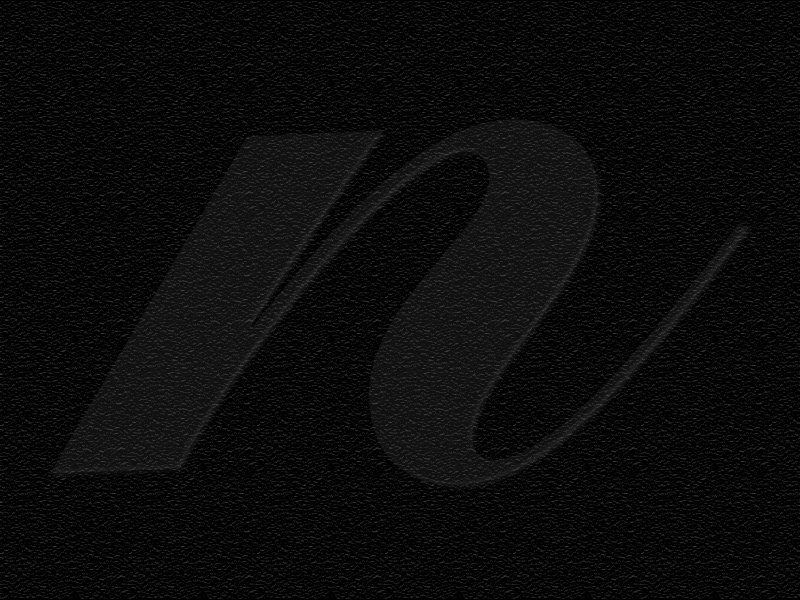 NEEDS—The National Engineering Education Delivery Systemwww.needs.org
www.needs.org
Development
Courseware Studios 
Instructional Labs
Faculty Offices & Residences
Libraries
Anywhere
Delivery
Classrooms 
Instructional Labs
Small Study Groups
Residences
Libraries
Anywhere
Three Components ConnectedThrough the Internet
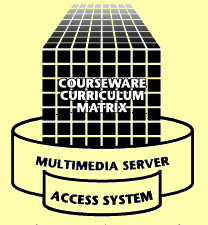 We are building upon our experience with NEEDS as the foundation for the SMETE Information Portal, coupled with on-going research.
How does NEEDS help users “re-use” learning materials?
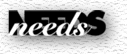 Provides mechanisms to help user locate materials
Uses standardized descriptions (metadata) to describe resources
Provides mechanisms to help users evaluate the “quality  of materials”

Developed upon an extendable platform to support multiple uses, as well as integrate new services and features
NEEDS
Berkeley
UMBC
Stanford
Virginia
Tech
Northern
Arizona
Goals (1998–2001)
Provide a service to the 
	engineering education community
Grow and evolve NEEDS as the foundation
	for an on-line engineering education community
Expand courseware review and evaluation efforts
Serve as a bridge to the development of a
	National SMETE Digital Library
What Is NEEDS?
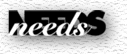 Integrated Database of Multimedia Engineering Courseware
Bibliographic records with downloadable courseware
Multimedia elements - downloadable movies, images, and text
Multilevel Courseware Evaluation System
Peer Review of Courseware
Premier Award for Excellence in Engineering Education Courseware
Expanding Services and Features
Example Record: www.needs.org
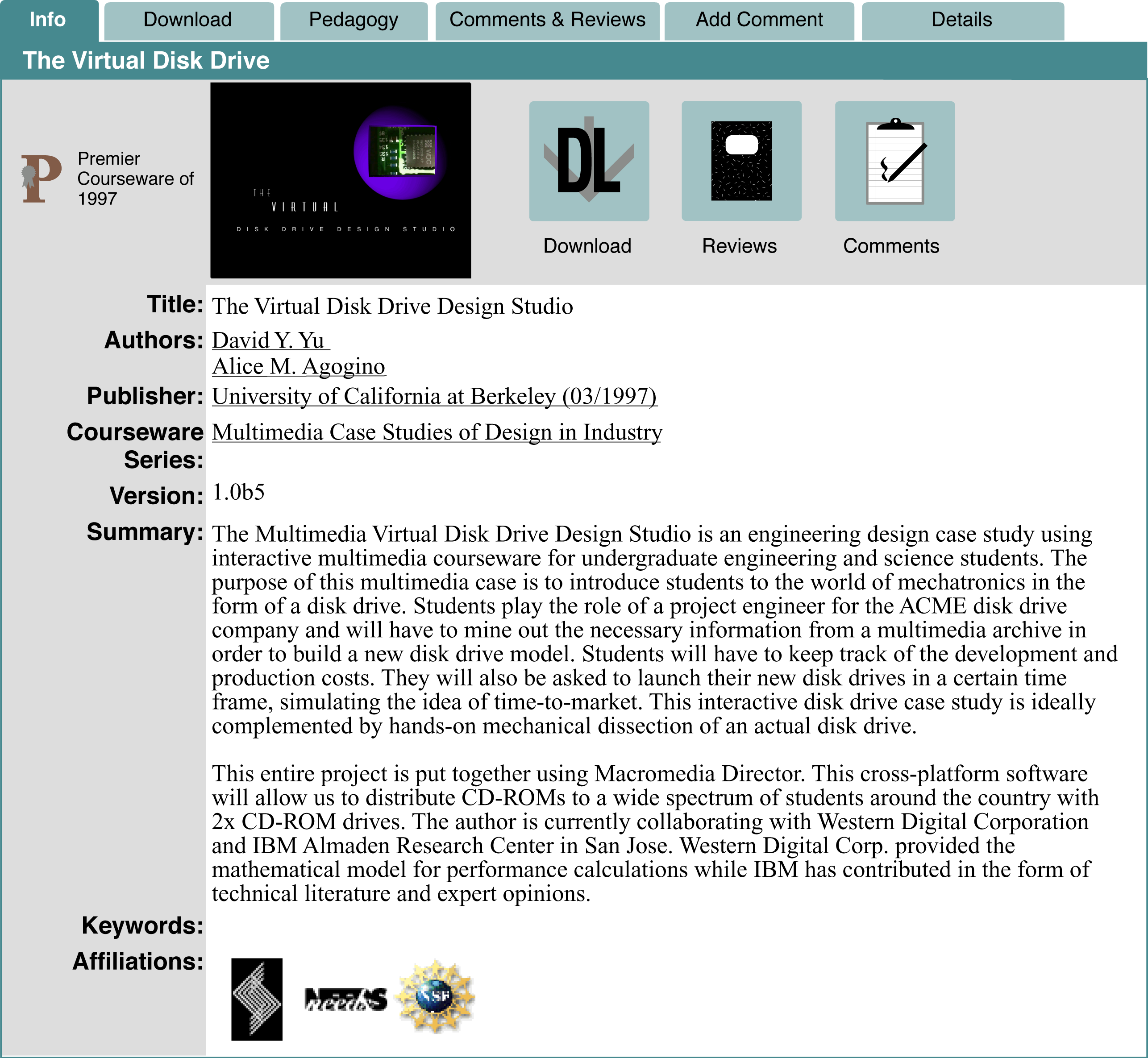 Quality Review of Coursewareon the NEEDS Database
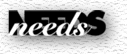 Establish credibility of NEEDS as a source of Quality educational material
Enhance recognition of scholarly and creative effort of courseware developers

Peer/Expert Review of Courseware
Premier Award for Excellence in Engineering Education Courseware
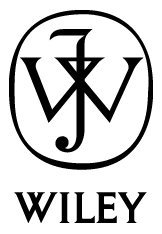 The Premier Award for Excellence in Engineering Education Courseware
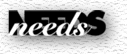 A national competition to identify and reward the authors of high-quality, non-commercial courseware designed to enhance engineering education.
The Premier Award is about the entire experience of using the courseware by learners, not just the courseware itself
A dissemination system to distribute the Premier Courseware (via CD’s and presentation at engineering education conferences).
Premier Award Criteria
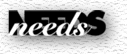 We recognize that all the categories are interwoven.
Engineering Content
Is the content error free?
Software Design 
Is it well designed and usable?
Instructional Design
Will students learn from the courseware?
See http://www.needs.org/premier/
1999/criteria.html for more info
Evaluation Criteria
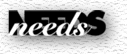 Instructional Design:
Interactivity
Cognition/conceptual change
Content
Multimedia use
Instructional use/adaptability
[Speaker Notes: Premier Award Criteria (cont.)
See the previous page for additional information.]
Evaluation Criteria, cont.
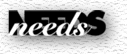 Software Design:
Engagement
User interface and navigation
Interactivity
Multimedia use
Technical reliability
Engineering Content:
Accuracy of content
Organization of content
Consistency with learning objectives
[Speaker Notes: Premier Award Criteria (cont.)
See the previous page for additional information.]
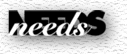 Premier Courseware of 1997 & 1998
Virtual Disk Drive 
	Design Studio
Drill Dissection and
	Bicycle Dissection
Mars Navigator
Della Steam Plant
MDSolids
Structural Engineering Visual Encyclopedia - UNH
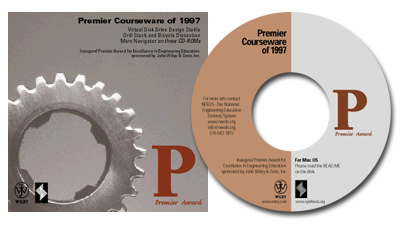 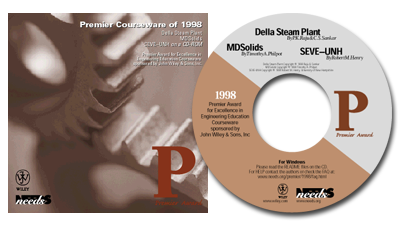 3600 CD-ROMs  Distributed
1800 CD-ROMs Distributed
For more info or to receive copies go to http://www.needs.org/premier/
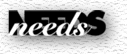 Premier Courseware of 1999 & 2000
Engineering Graphics
Cracking Dams
Submit for the 2000 Premier Award
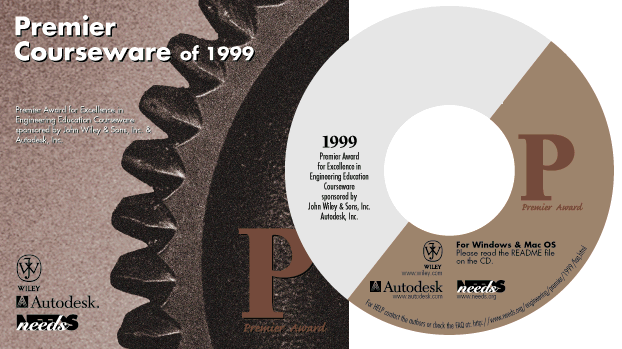 1000 CD-ROMs  Distributed
For more info or to receive copies go to http://www.needs.org/premier/
NEEDS
Berkeley
UMBC
Stanford
Virginia
Tech
Northern
Arizona
Goals (1998–2001)
Provide a service to the 
	engineering education community
Grow and evolve NEEDS as the foundation
	for an on-line engineering education community
Expand courseware review and evaluation efforts
Serve as a bridge to the development of a
	National SMETE Digital Library
Outline
Introduction
Synthesis Coalition
NEEDS—The National Engineering Education Delivery System
Towards a Digital Learning Space for Science Mathematics Engineering and Technology Education
Prototype NSDL: www.smete.org
Copies of this presentation will be available at:
http://www.smete.org/smete/info/presentations/
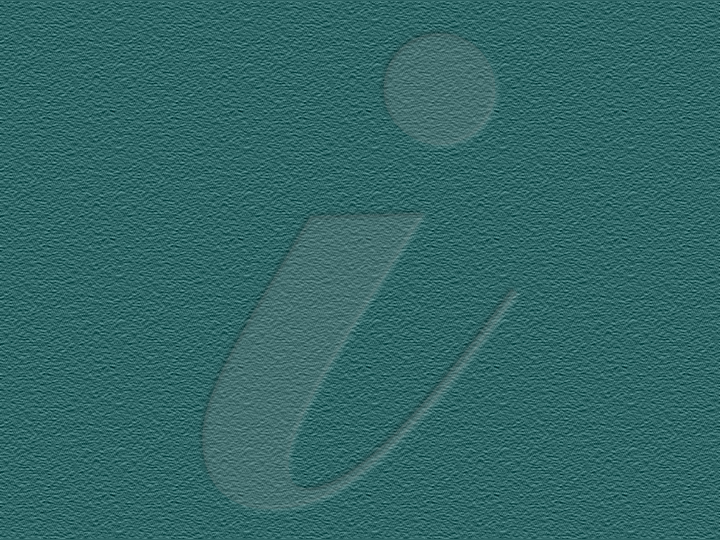 Towards A Digital Learning Space for Library for Science, Mathematics, Engineering and Technology Education
A National SMETE Digital Library
Should NSF Establish and Fund a National Science, Mathematics, Engineering and Technology Education Digital Library?
April 1996 - NSF Committee Meeting (LIBUSE)
“Towards a National Library for Undergraduate Science Education Resources in Science, Mathematics, Engineering and Technology”
August 1997 National Research Council
Digital National Library for SME&T Education Workshop
July 1998 National Science Foundation
SMETE-Lib Workshop
January 1999 National Science Foundation
Digital Libraries and Education Workshop
Funding through
Digital Libraries 
Initiative – Phase 2
[Speaker Notes: Digital National Library
One program currently under development at NSF is the development of a digital library to support Science, Mathematics, Engineering, and Technology Education.]
Vision of NSDL ...
“… a network of learning environments and resources for Science, Mathematics, Engineering and Technology education, will ultimately meet the needs of students and teachers at all levels—K-12, undergraduate, graduate, and lifelong learning—in both individual and collaborative settings.”
Needs Assessment with Members of the Math and Science Community
Purpose:
	To understand the math and science communities of educators and examine their needs in order to design services and structures to support users from multiple communities.

Research Questions:
What services, features & programs are integral to success?
What do users expect with regards to quality of the holdings?
Who makes up the SMETE digital library community?
American Association of Physics Teachers, American Mathematical Society, American Association for the Advancement of Science, members of the NSF Chemistry Consortia and the NSF Engineering Education Coalitions
Findings, Trends, & Design Implications
Quality
Library as a marketplace/shopping mall of ideas and products
Contents range from “works in progress” to highly rated products
“Peer review” includes cognitive science, pedagogy, curriculum and user reviews
Findings, Trends, & Design Implications
Community
Communication potential is most highly valued
A place for networking, learning from peers and communication — not just a repository
Users look to their peers first to learn about teaching — strong discipline identify
Contents
Library holdings should be diverse: 
	problem sets to entire courses, books to data sets, visualizations and simulations, instructors’ guides and assessment tools
Translating Findings into Services & Features
Quality
System to rapidly identify the quality of holding
Place to comment about a learning object or regarding something of interest to the community
Reviewers should include experts in pedagogy and content
Translating Findings into Services & Features
Community
Embedded structures for developing and maintaining communication links
Developing community should be on par with building content
Build on discipline based communities to establish connection to a broader community
Content
Useful content and community interaction will ensure user participation as authors, reviewers, adapters/adopters, and consumers
Outline
Introduction
Synthesis Coalition
NEEDS—The National Engineering Education Delivery System
Towards a Digital Learning Space for Science Mathematics Engineering and Technology Education
Prototype: www.smete.org
Copies of this presentation will be available at:
http://www.smete.org/smete/info/presentations/
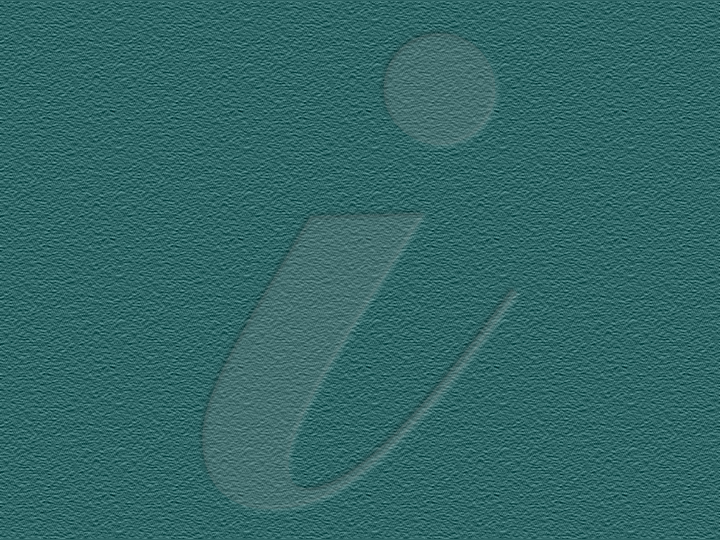 Prototype:www.smete.org
Building a SMETE Information Portal
Searching for learning resources
Cataloging (adding) learning resources
Standards, IEEE and IMS
Evaluating the quality of learning resources
“User” reviews
“Expert” reviews
Forming a community of users in SMETE
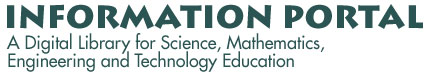 www.smete.org
SMETE Digital Library Prototype Under Development based on NEEDS Infrastructure
User Comments (user-based reviews)
Adopted IEEE/IMS Metadata
Expanded Collections
Expanding into Chemistry, 
	Physics, and Mathematics
Working with Partners
Eisenhower National Clearinghouse
Math Forum at Swarthmore College
Math Metadata Task Force
Total Collection     
Engineering	58%
Chemistry	21%
Physics	14%
Math		5%
Other		2%
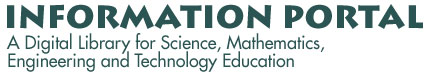 PrototypeProject Goals
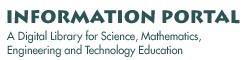 Expand partnerships
Math Forum at Swarthmore College
University of California Nexus K–12 project
Collaborate with partners to develop a prototype SMETE Digital Library
test interoperability of federated searches and shared services with partners
expand requirements analysis to include K–12
develop criteria and standards to assess the impact of learning objects across disciplines
implement community feedback systems and evaluate services
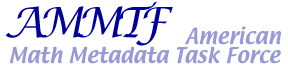 www.mathmetadata.org
Development of Best Practices of using metadata for the Mathematics community
Development of subject thesaurus for range of mathematics resources
Level I:		Pre-variable Mathematics
Level II:	Post-variable, pre-proof oriented
				mathematics
Level III:	Pre-professional and 
		professional mathematics
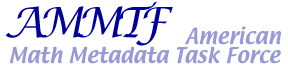 www.mathmetadata.org
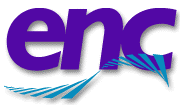 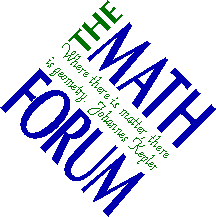 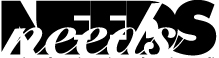 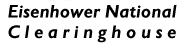 www.needs.org
www.enc.org
www.mathforum.org
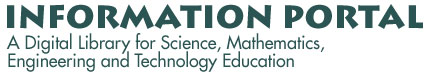 www.smete.org
Challenges Toward the Future
Understanding and supporting users’ needs

Improving ability to encapsulate the instructional intent and use of materials
Metadata standards and cataloging practice
Supporting communities of use and practice
pedagogy
content

Which allows for a user to find what they’re really looking for as well as personalization of content.
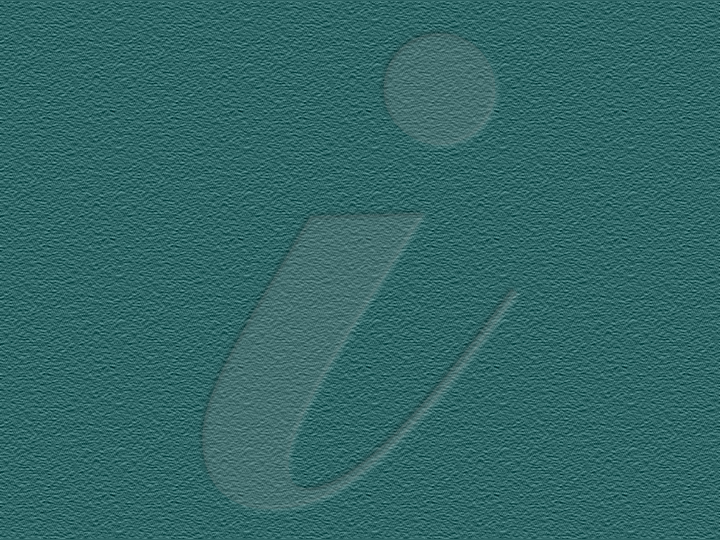 Contact Information
Brandon Muramatsu, Project Director
mura@needs.org

3115 Etcheverry Hall
University of California
Berkeley, CA 94720-1750
(510) 643-1817
Copies of this presentation will be available at:
http://www.smete.org/smete/info/presentations/